Россия – Родина моя
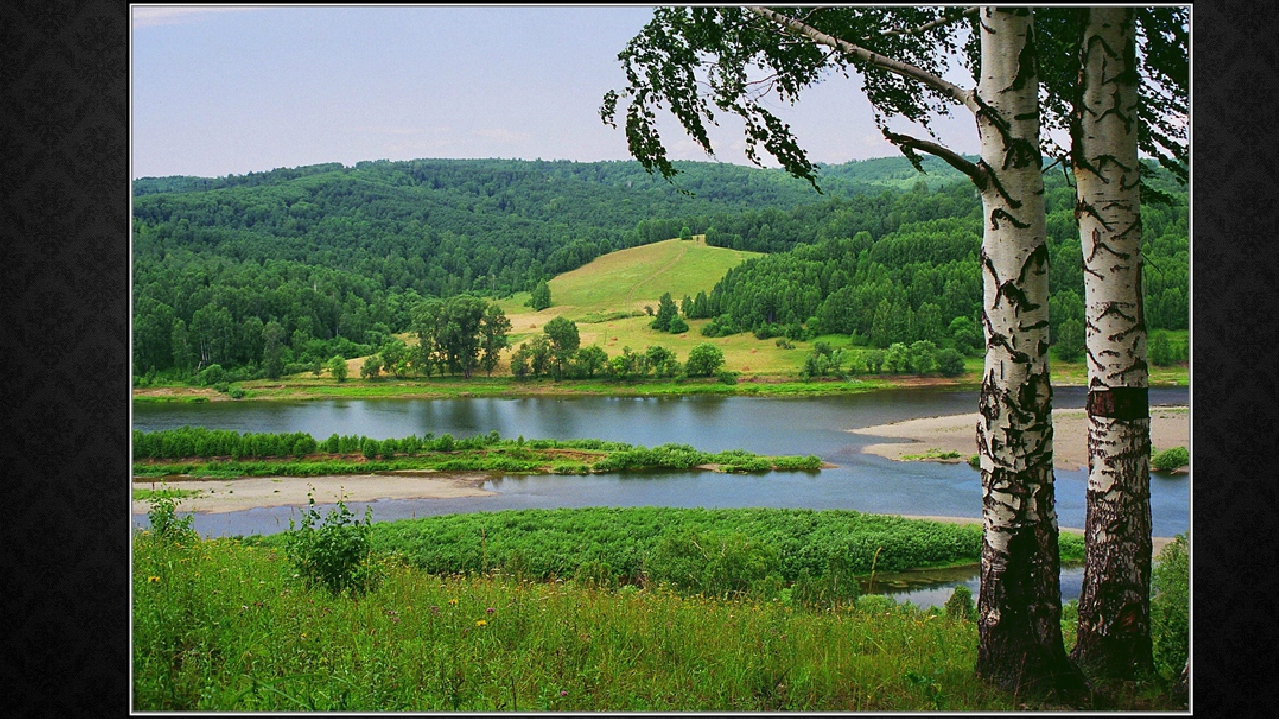 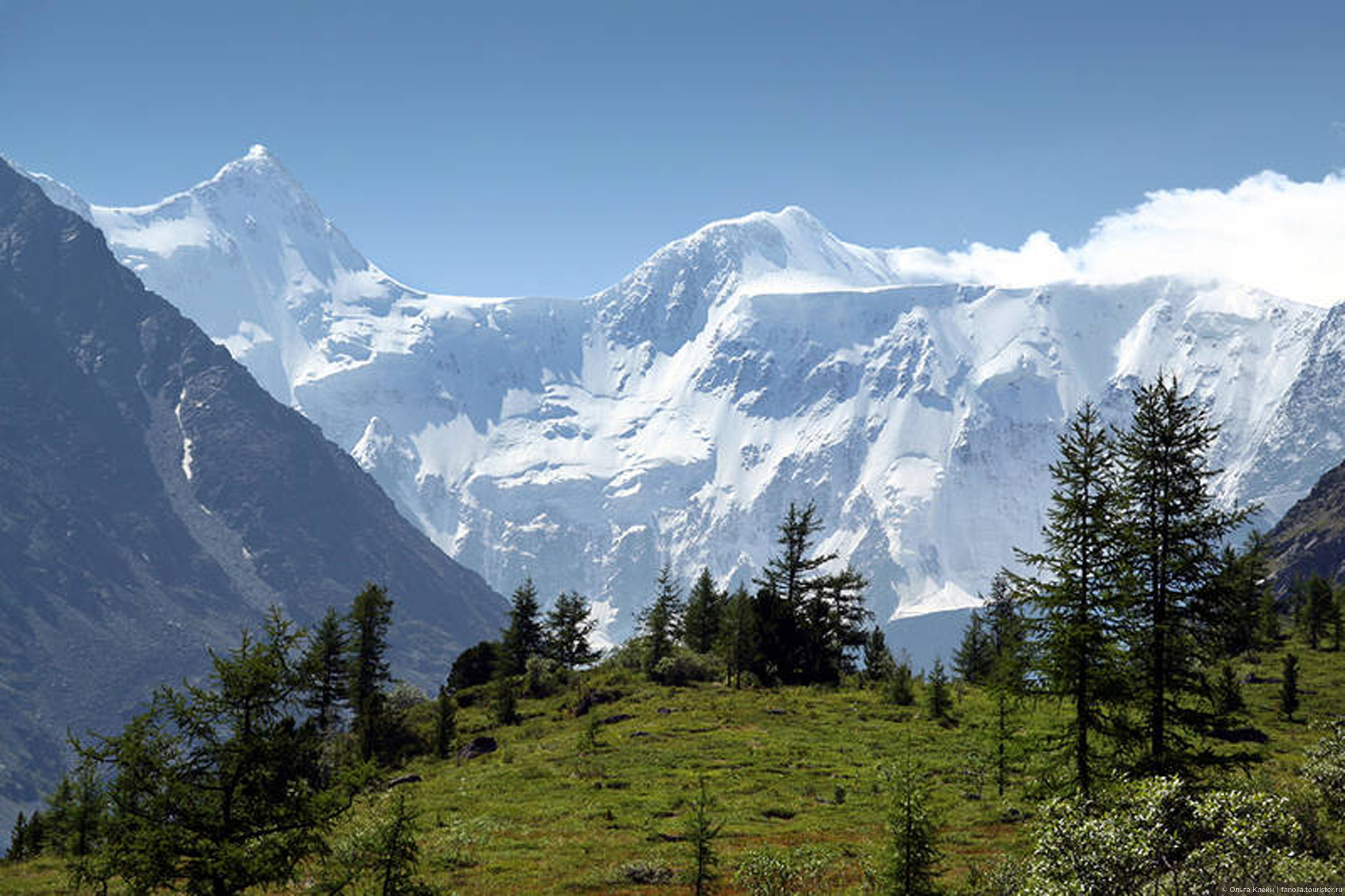 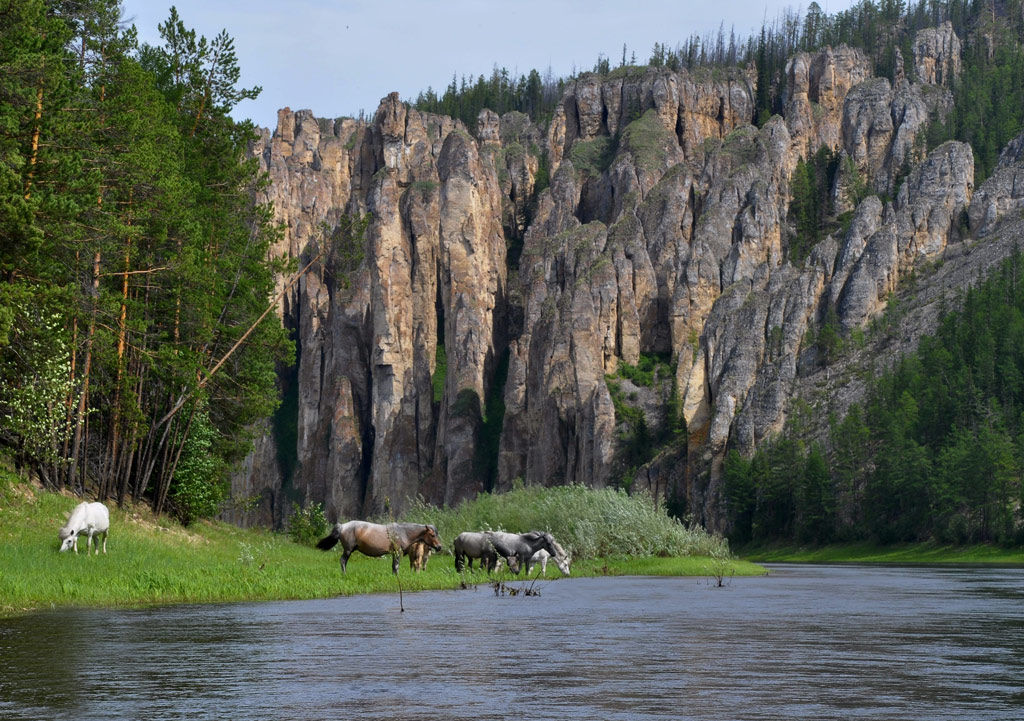 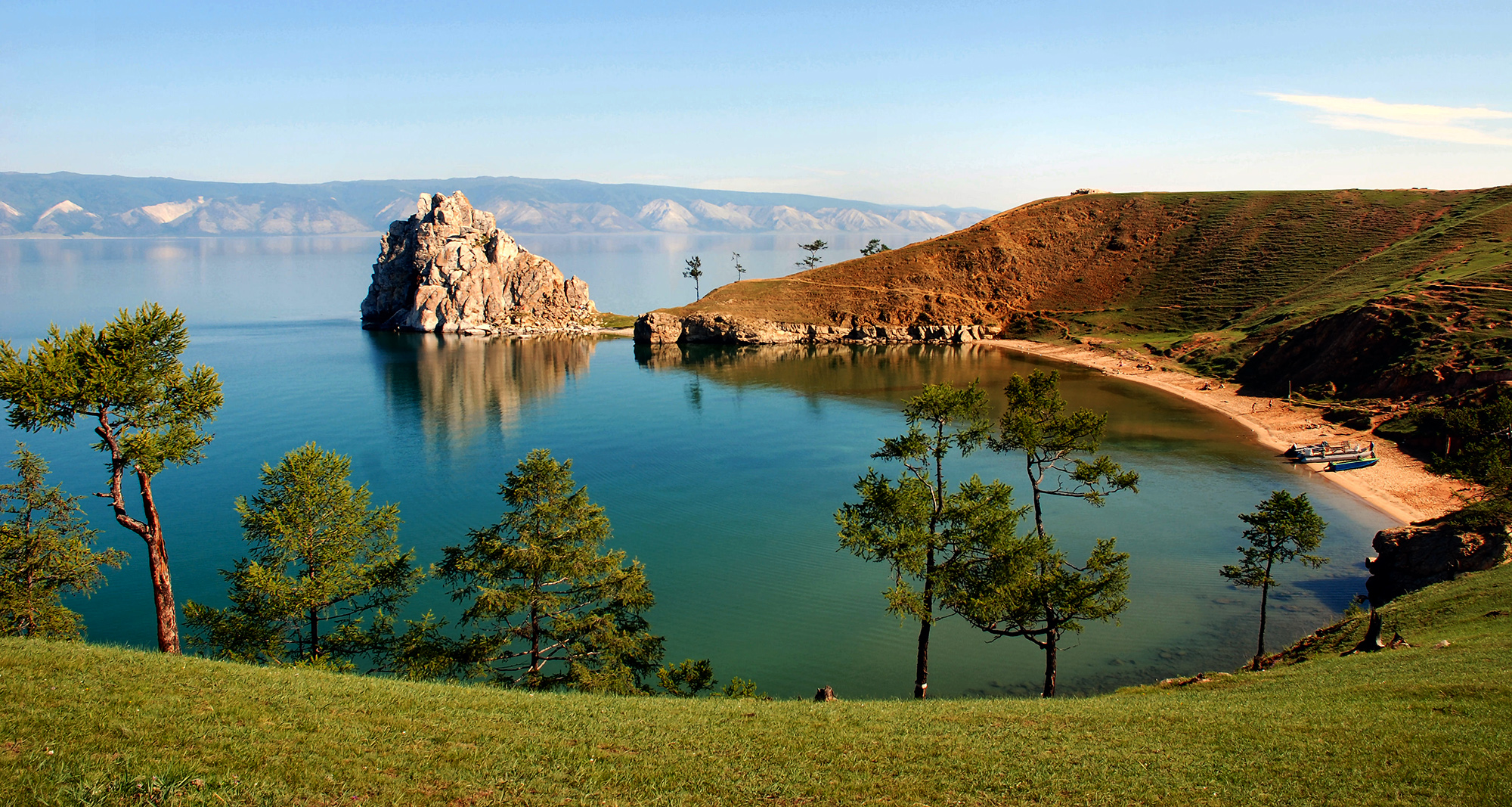 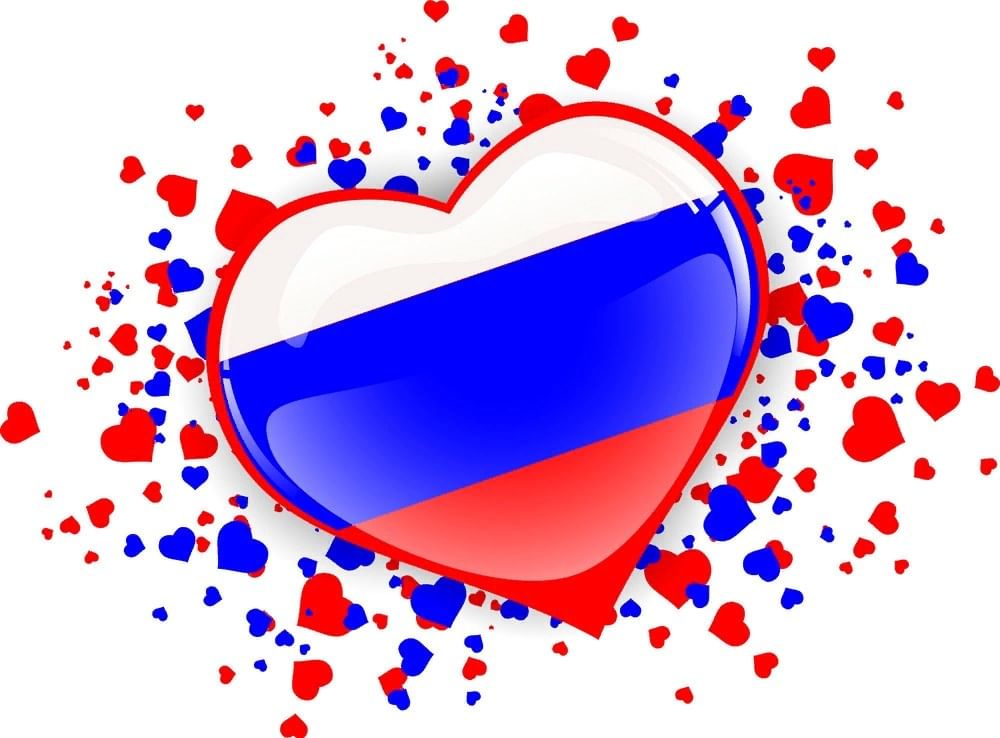 сердце
Москва – столица России
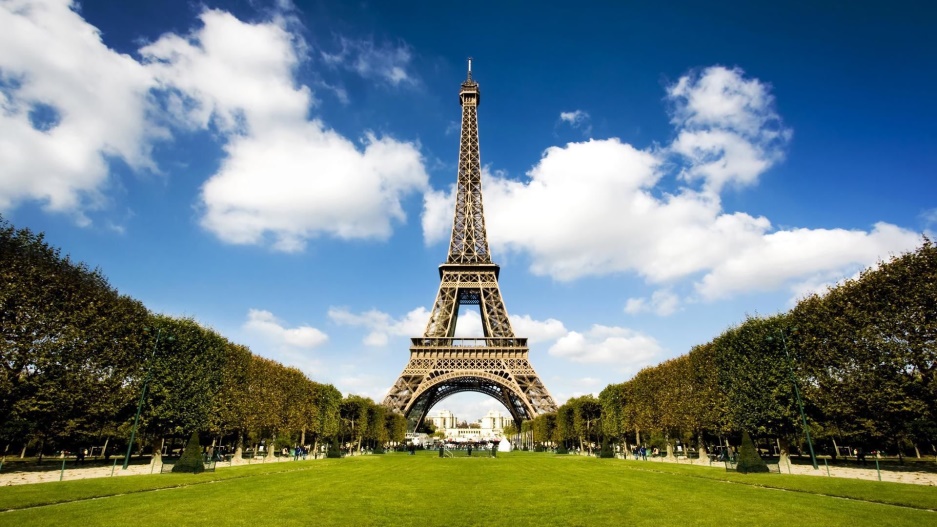 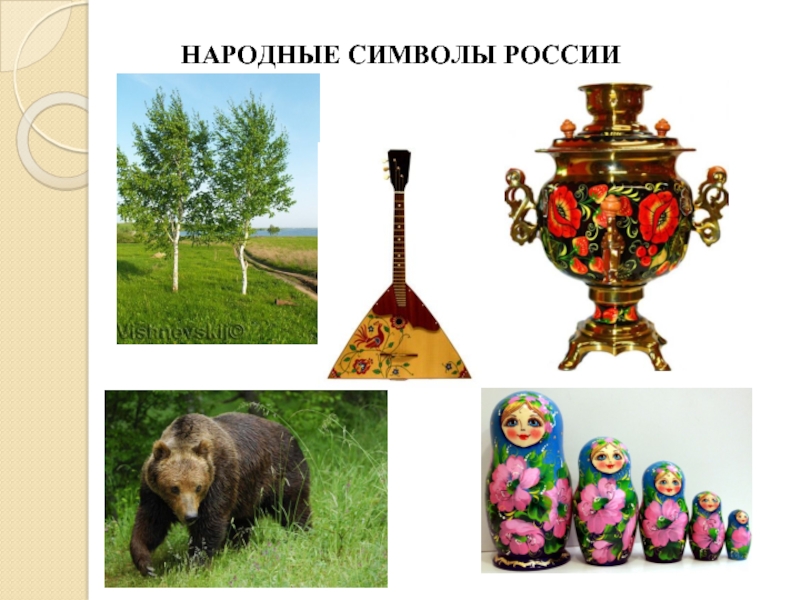 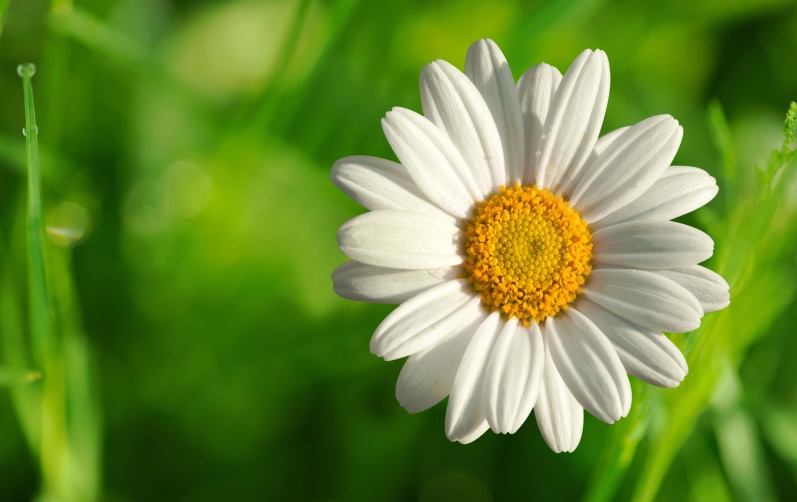 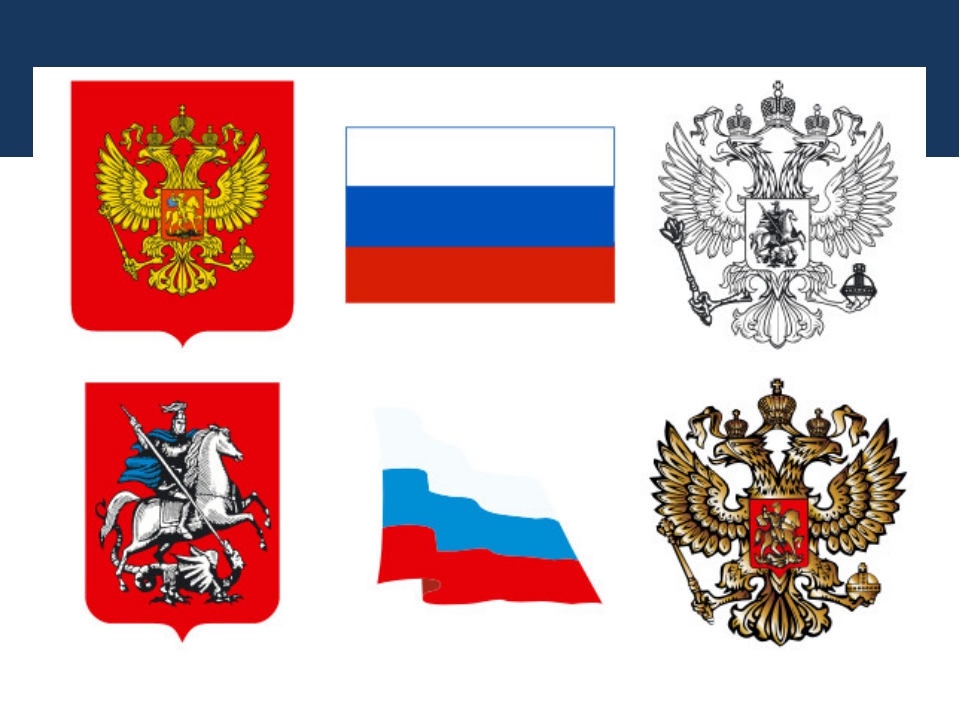 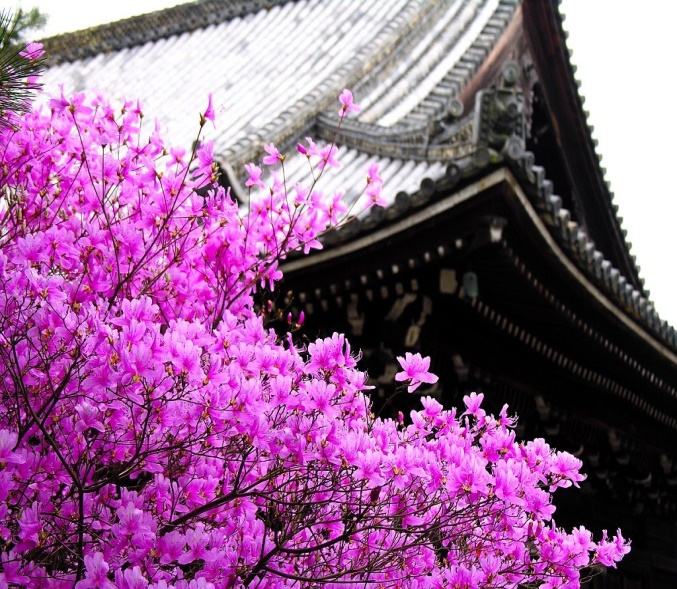 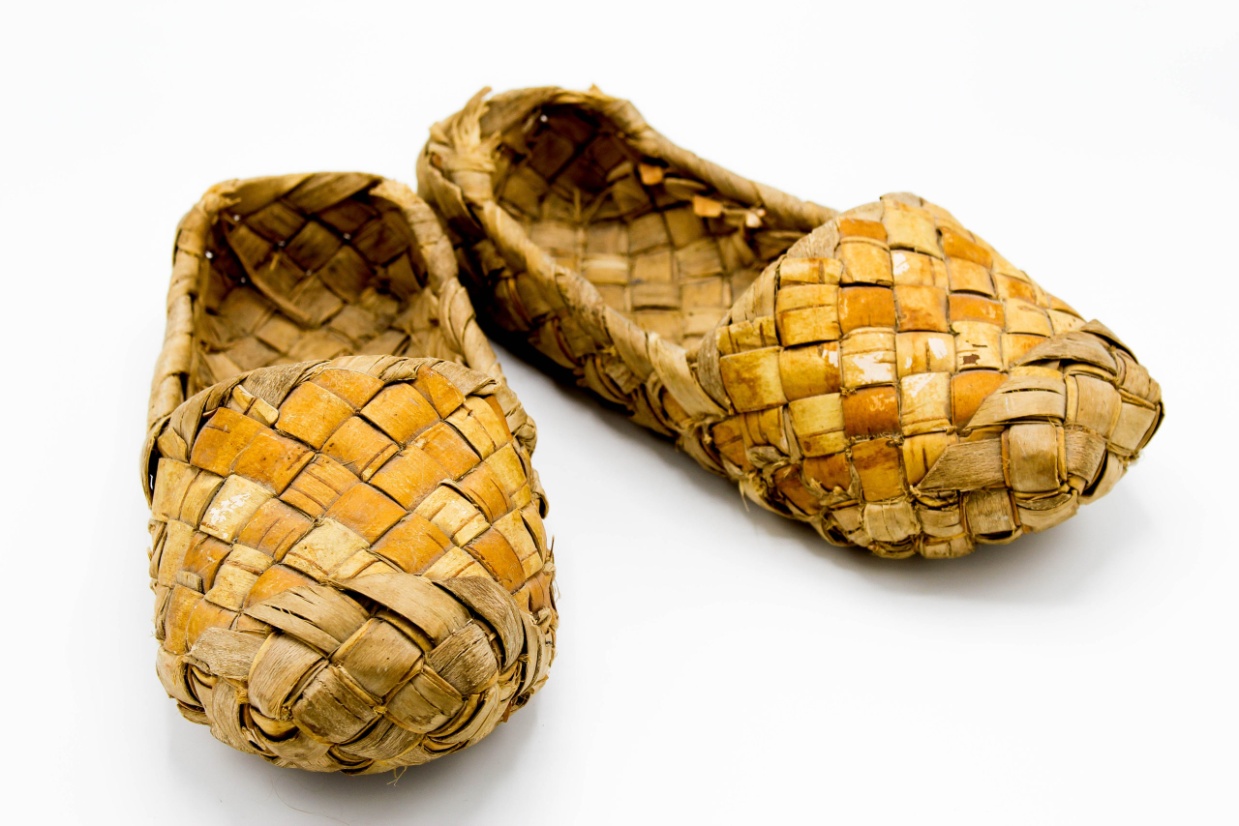 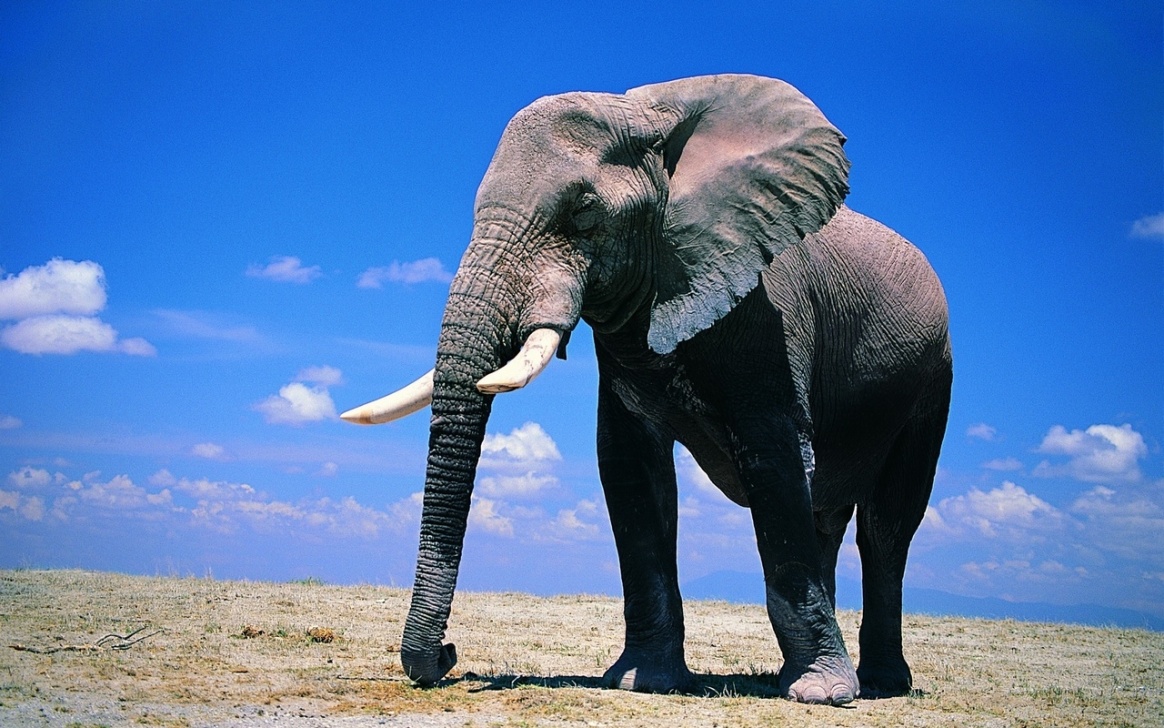 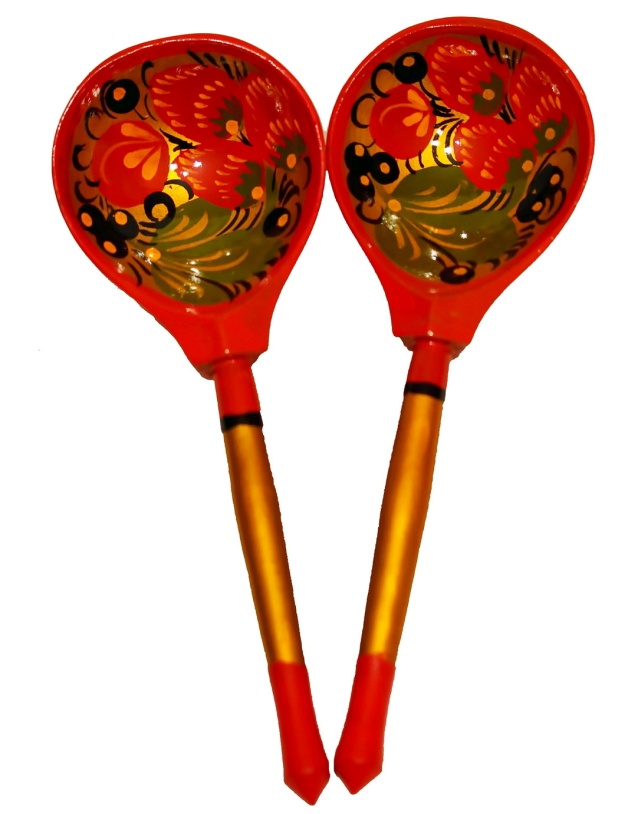 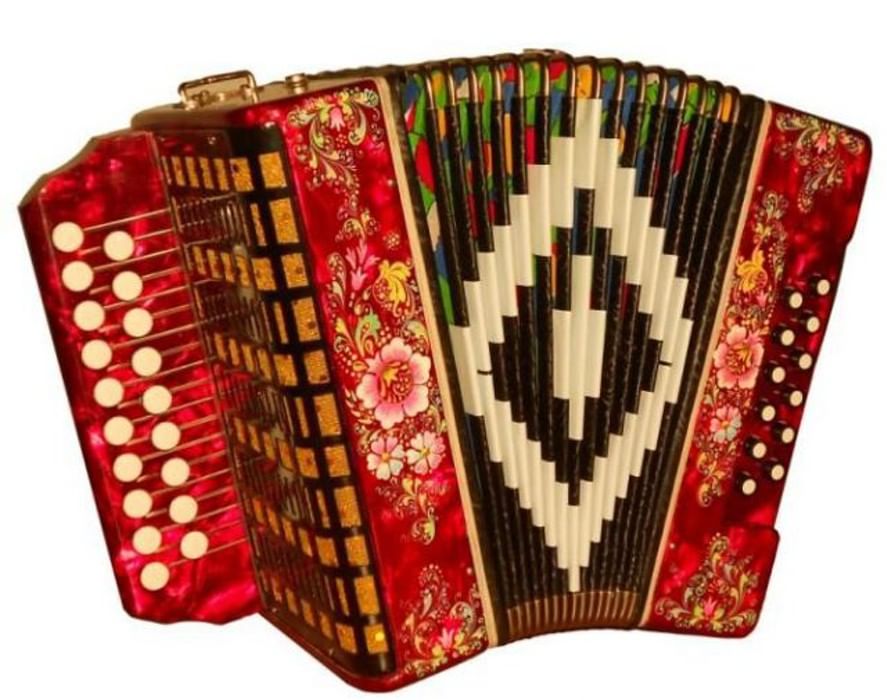 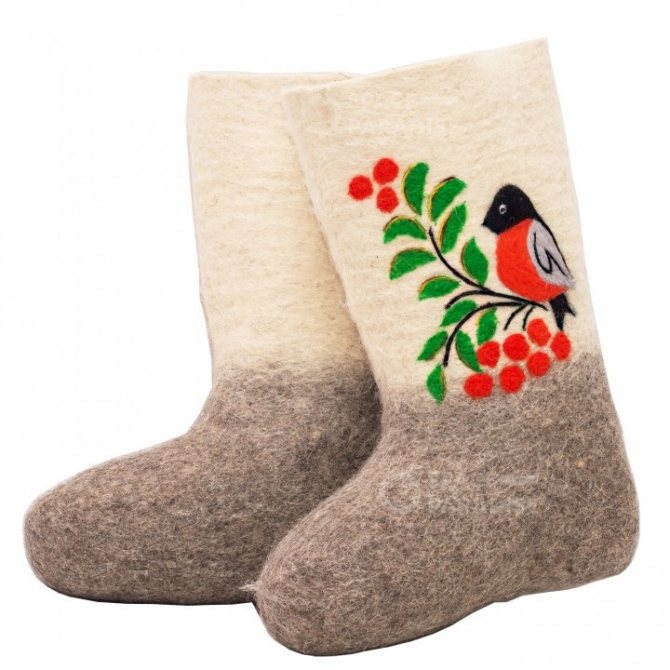 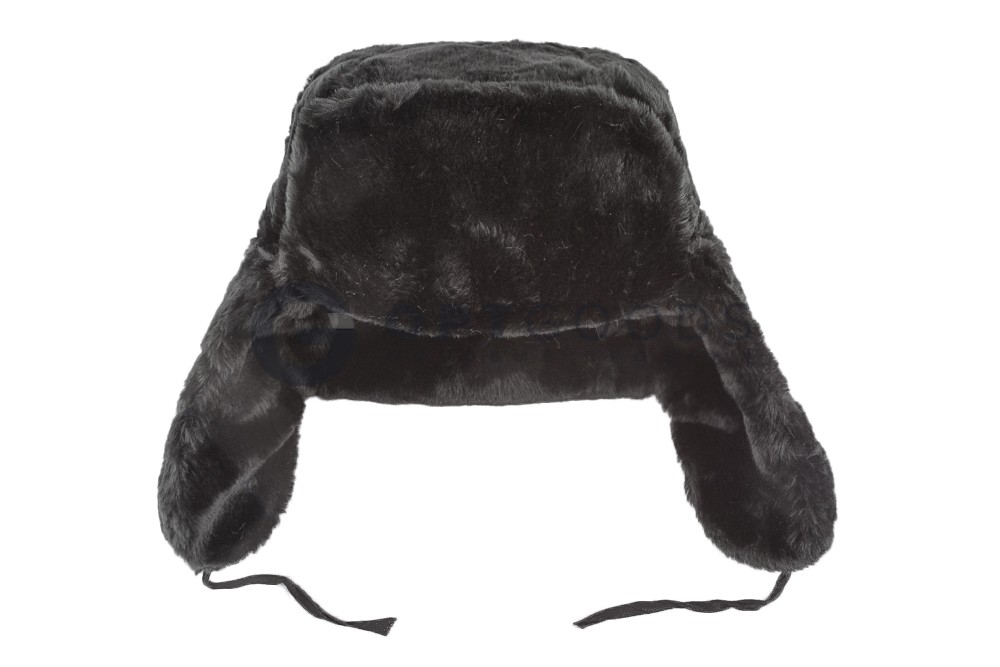 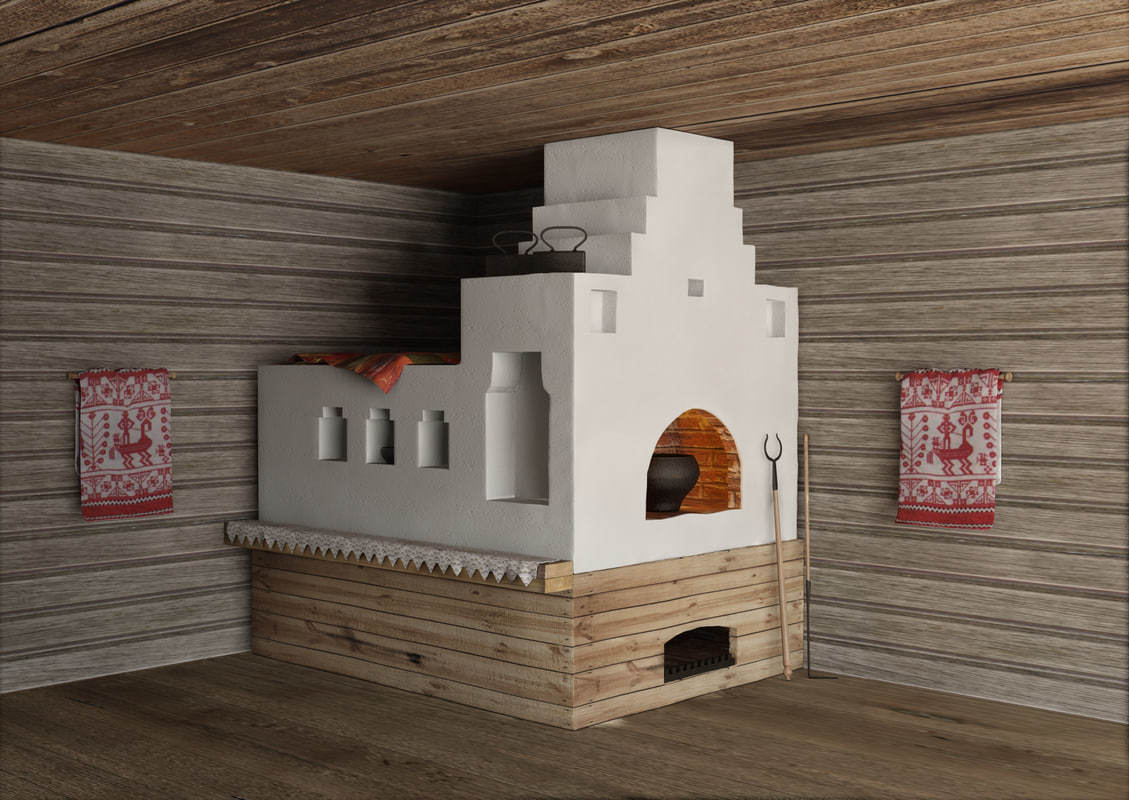 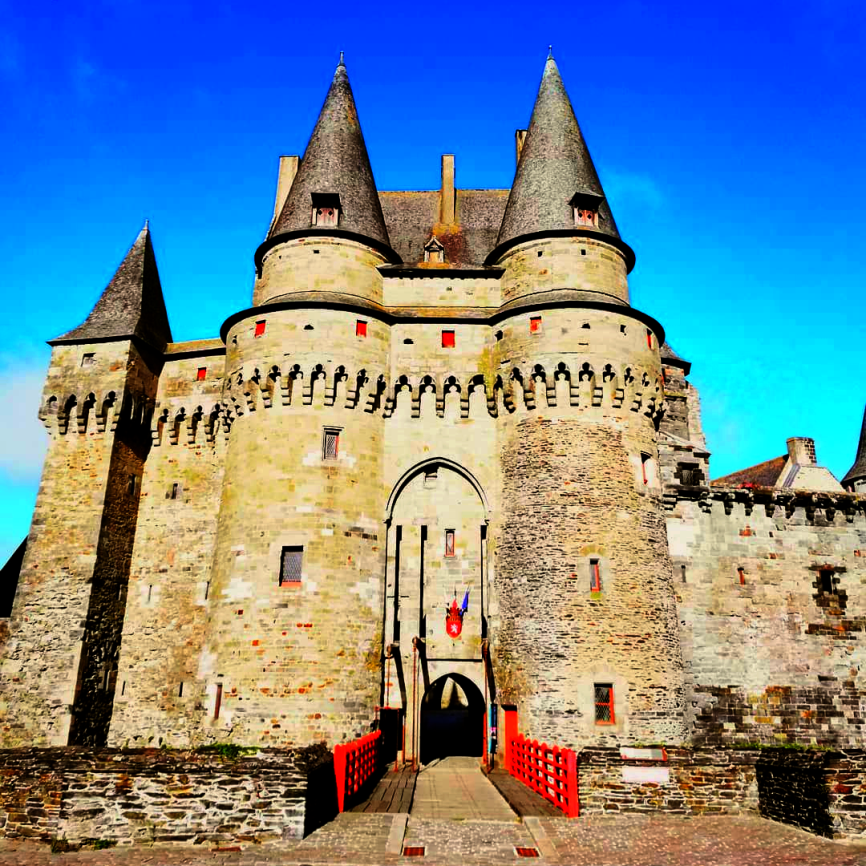 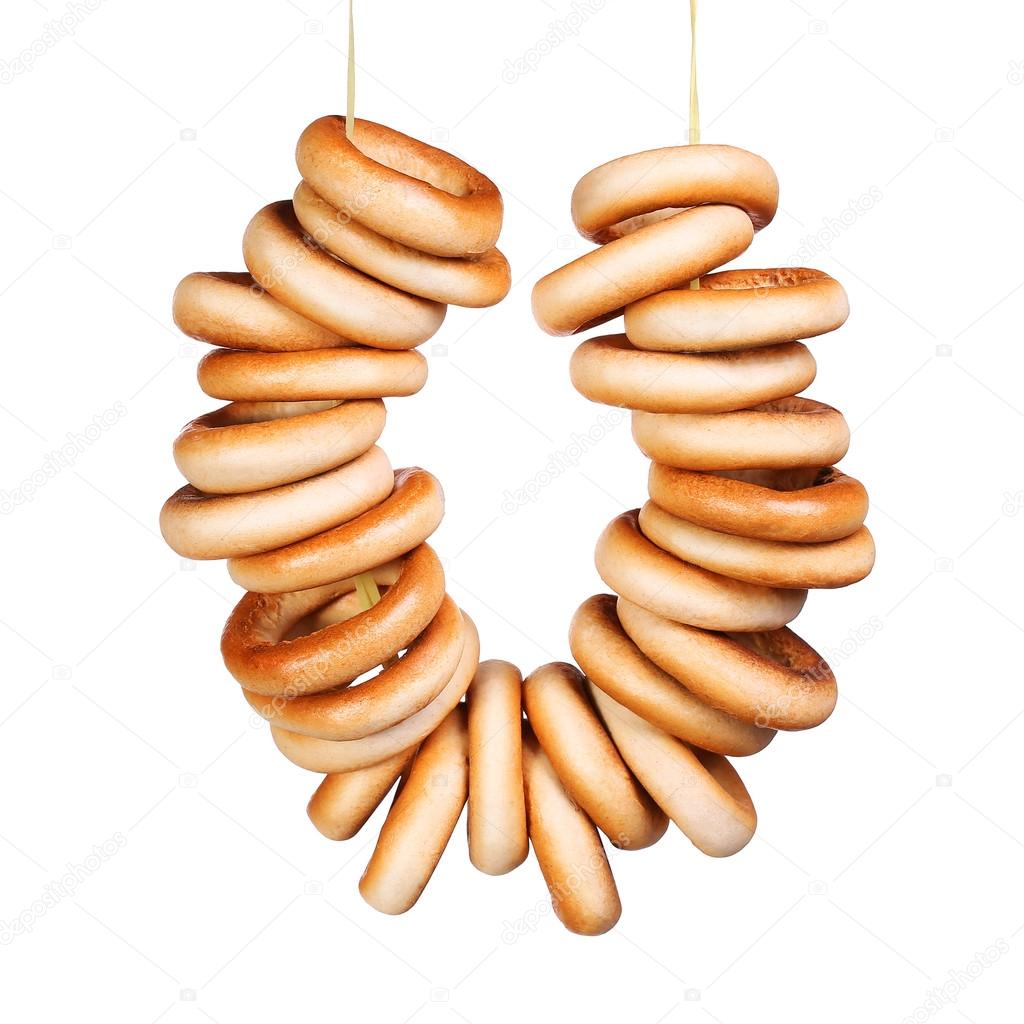